Концепції сучасного природознавства
Концепції сучасного природознавства
Концепції – результати наукових досліджень: теорії, закони, моделі, гіпотези, емпіричні узагальнення.

Природознавство – наука про природу: сукупність природничих наук, узята як ціле одна з трьох основних областей людського знання.

Предмет природознавства – різні види матерії і форми їхнього руху, що мають прояв у природі, їхній зв’язок та закономірності.
Фізичні концепції
1
Механіка Ньютона
2
Електродинаміка Максвела
Спеціальна та загальна теорії відносності
А. Ейнштейна
3
Квантова революція. 
Єдність перервності і неперервності
4
5
Парадоксальні істини квантової механіки
Астрономічні та космологічні концепції
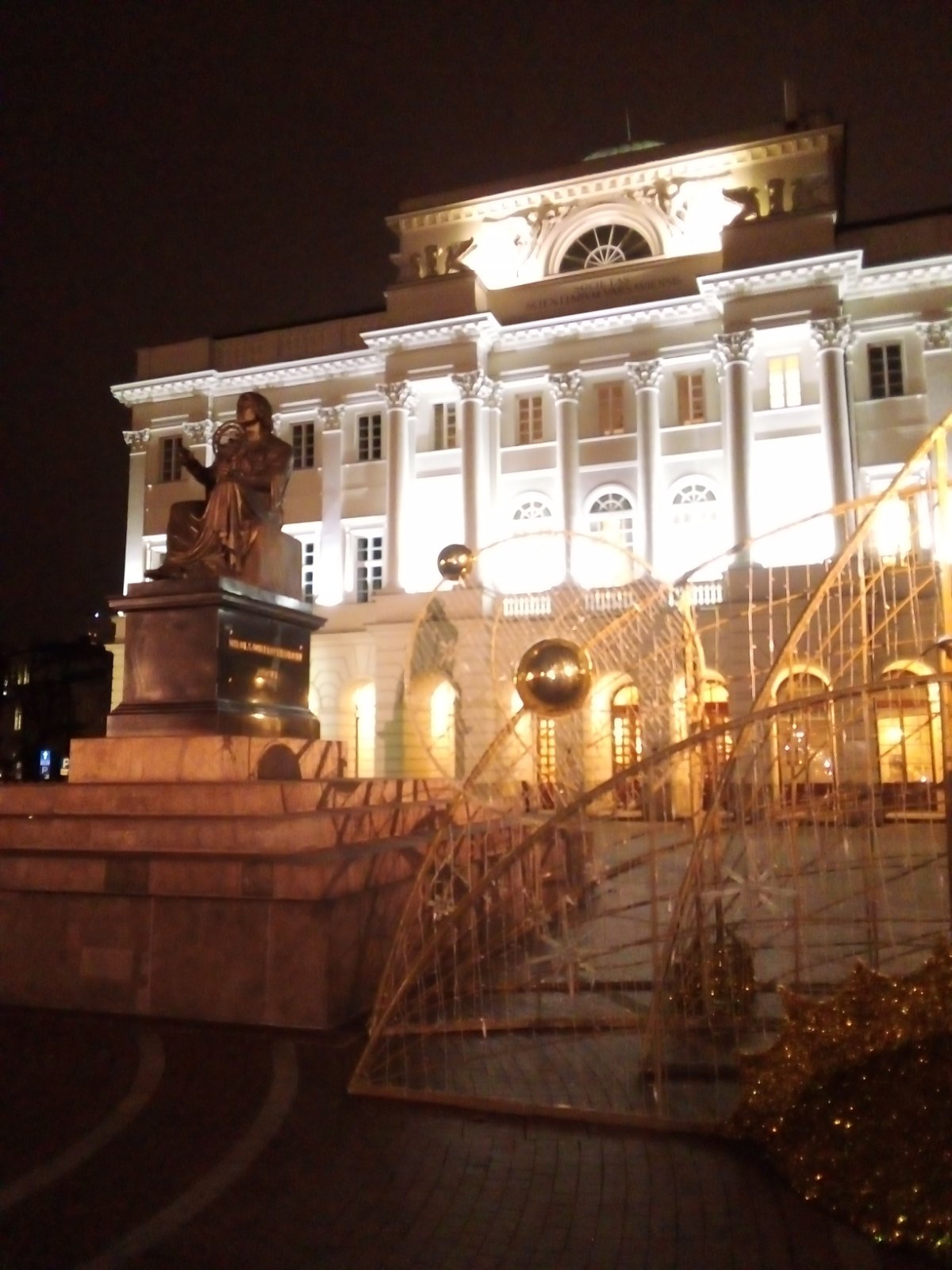 Революціі в астрономії.
Основні космлогічні факти.
Астрономічні спостереження.
Теорія Всесвіту. Космічна шкала часу.
Відкриття сучасної космології та астрономії.
Концепції наук про Землю
Геологічна шкала часу.
Будова Землі.
Еволюція Землі.
Історія розвитку геологічних концепцій.
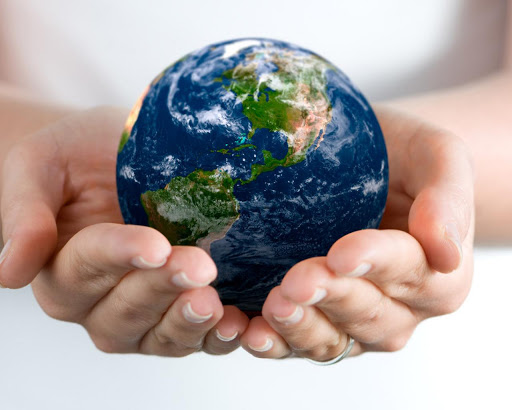 Хімічні концепції
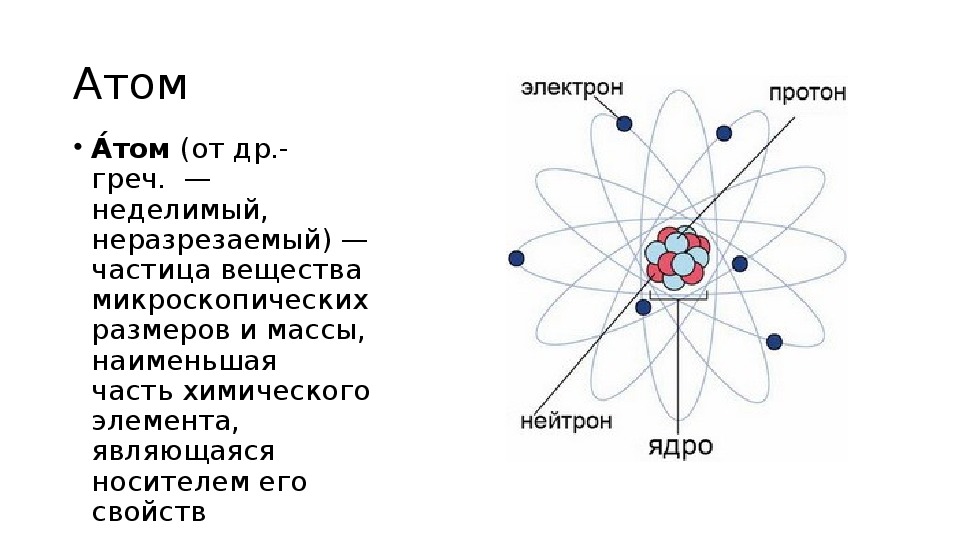 Хімія як наука про властивості речовин і їх перетворення.
Становлення хімії 
Основні концептуальні революції в хімії. 
Специфіка хімічних знань. Періодична система
Будова і взаємодія хімічних речовин. 
Хімічні системи
Біологічні концепції
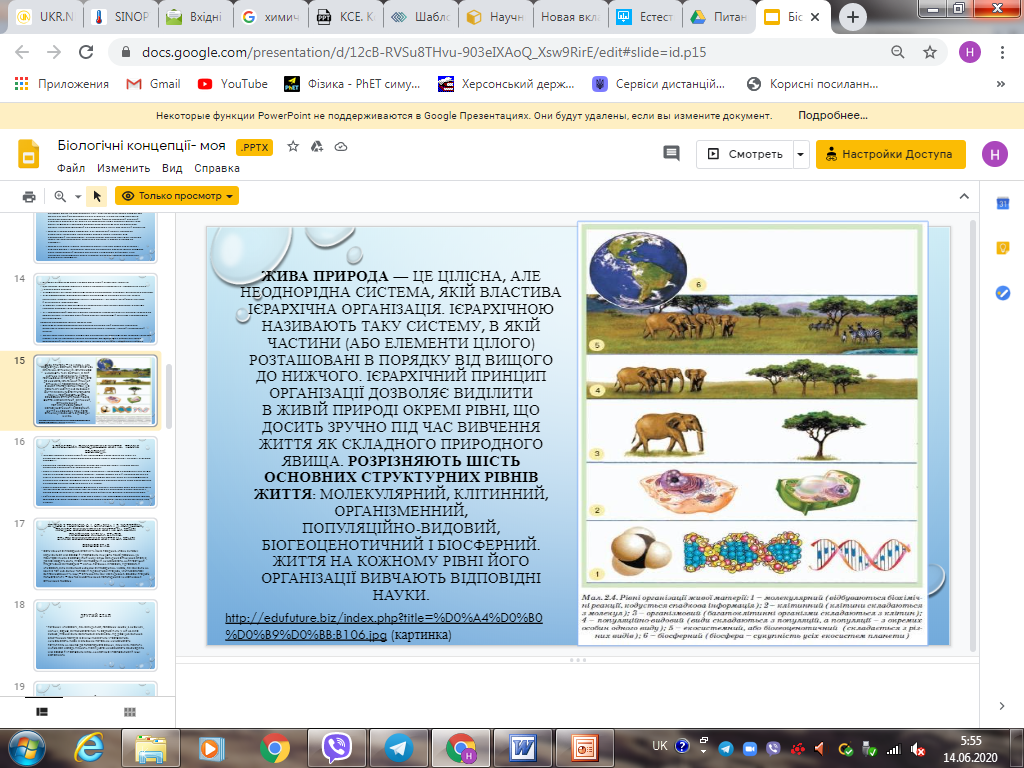 Біологія як галузь науки. 
Поняття життя як особливої форми матерії.
Проблема походження життя.  Теорія еволюції.
Генетика та її головні принципи. 
Генна інженерія. 
Біологія поведінки.
Антропологічні концепції
Антропогенез. 
Концепції походження людини
Сучасна антропологічна концепція. Етапи становлення і еволюції людини
Фізіологія людини: загальні принципи. 
Сутність людини. Працездатність, здоров’я і старіння, емоції і творчість.
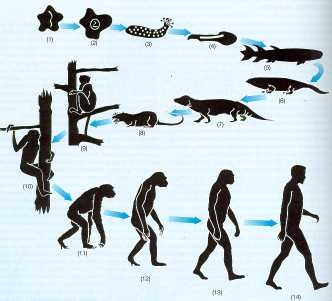 Дякую за увагу!